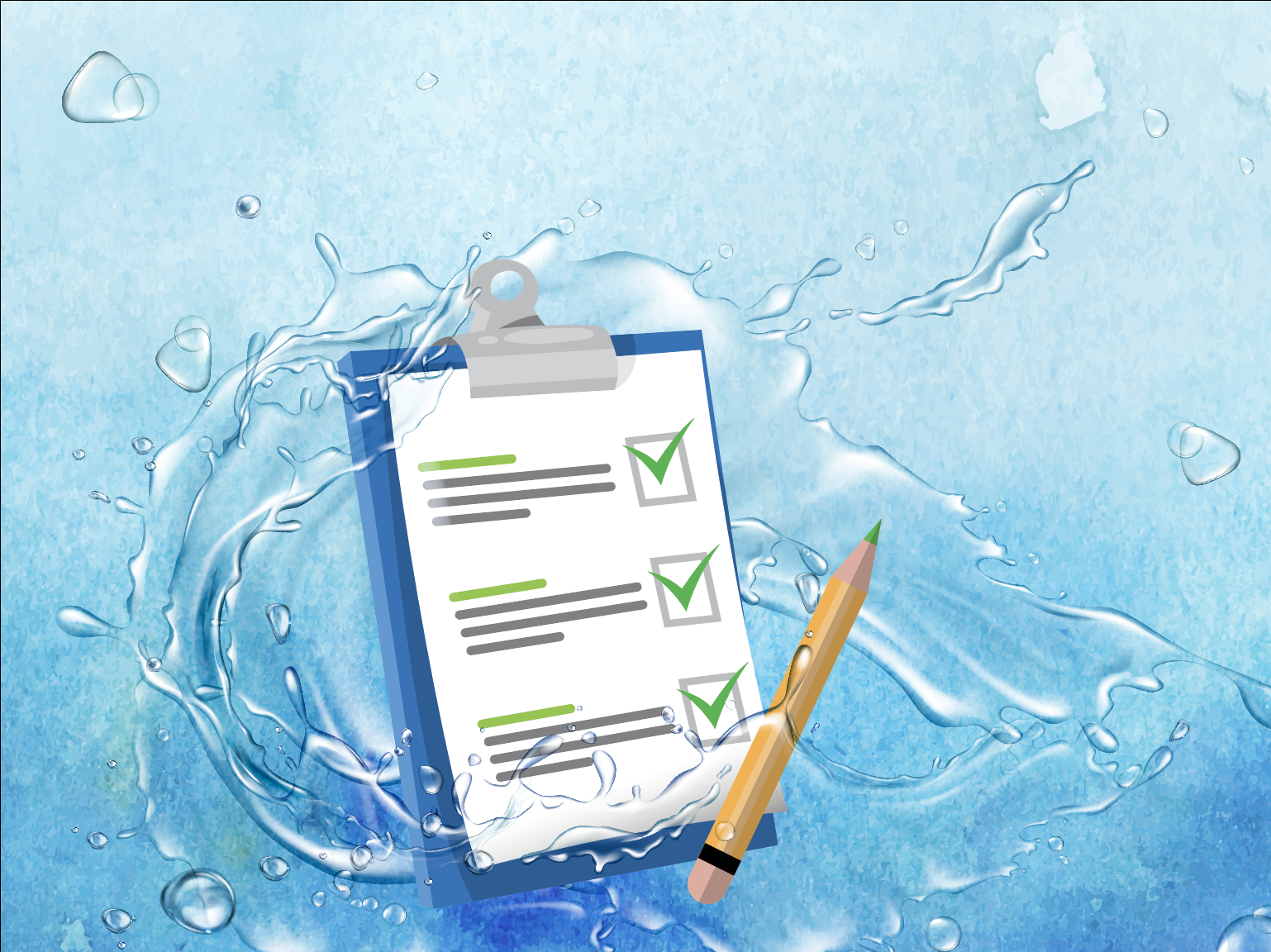 Gestión Técnica de 
Centros termales, SPA y Talasos
Título
PLANIFICACIÓN ESTRATÉGICA PARA EL ESTABLECIMIENTO DE UN CENTRO TERMAL, SPA O TALASO
PLANIFICACIÓN FINANCIERA
Imagen tomada de Freepik.
Parte III. Caja chica
4
Imagen tomada de Freepik.
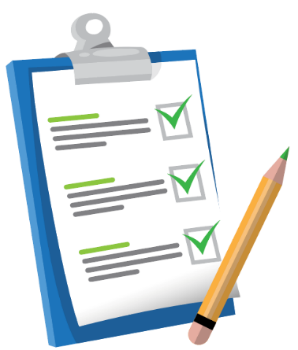 Concepto
Como ya se mencionó, la caja chica es una cantidad pequeña de fondos en dinero en efectivo, la cual se usa para gastos en aquellas situaciones que surgen en el día a día.
La caja chica es un fondo fijo de dinero útil para realizar pagos pequeños y cumplir con el control interno de efectivo.
Por ejemplo, la caja chica se utiliza para dar “vueltos” a la clientela, comprar papel o tinta de emergencia, pagar un servicio de transporte que se requiera en el momento, pagos de fotocopias requeridas, entre otros.

NOTA: pueden existir diferentes tipos y formas de manejo de caja chica; en este caso, solamente se estudiarán los aspectos generales y básicos de este proceso.
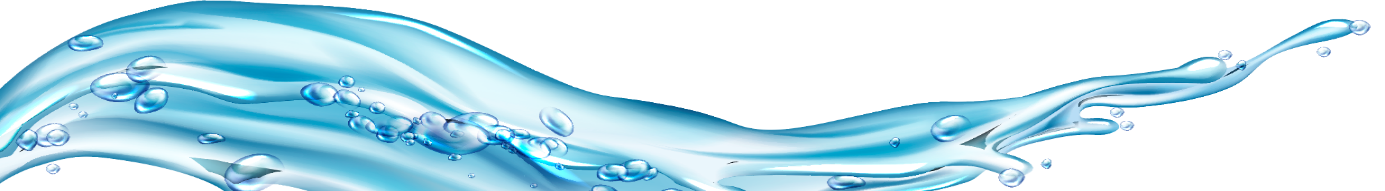 Fuente: MEIC y OIT (2019).
5
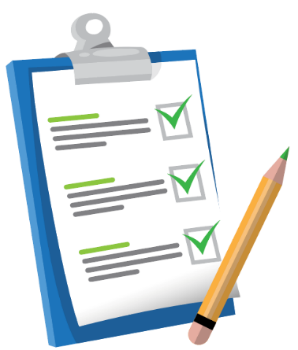 Requisitos para el manejo de caja chica
Idealmente, debe ser manipulada por una sola persona; normalmente, son manejadas por la figura de la persona recepcionista. Sin embargo, dependiendo de los turnos de trabajo, esta puede llegar a ser manipulada por varias personas, según el turno. En este caso, la persona que termina su turno y cede la caja chica a otra, debe realizar un arqueo de caja.
El monto de la caja chica debe ser siempre fijo.
Las personas contadoras pueden y deben realizar arqueos sorpresivos; de esta manera, cada persona debe asegurarse de tener todo en orden.
La caja chica no se debe utilizar para pagar cheques o gastos que no sean necesarios con urgencia.
Se deben cancelar los comprobantes en el momento de ser reintegrados.
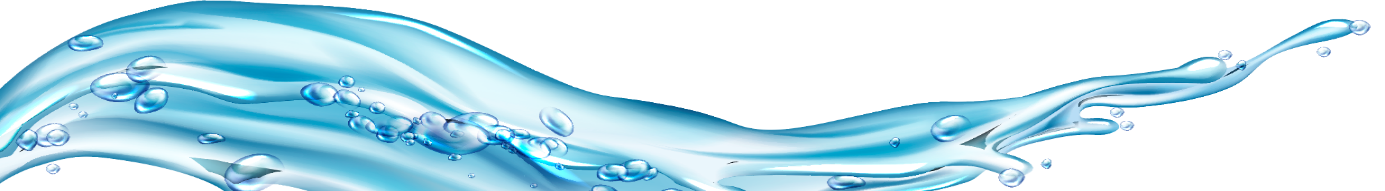 6
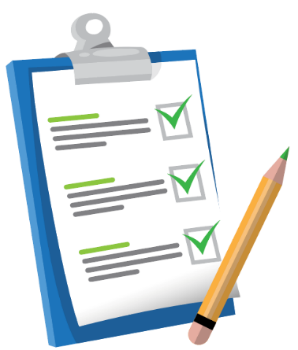 Documentos de la caja chica
Además del efectivo propiamente dicho, en la caja chica también pueden existir otro tipo de documentos, como lo son:

Vale de caja chica: se utiliza como comprobante de pago de pasajes o viaje en medios de transporte, previa autorización.

Vale provisional de caja chica: documento que permite adelantar dinero para la compra de un bien o servicio de bajo costo y de uso inmediato. Normalmente, este dinero que sale de la caja chica debe reponerse en un período de 24 horas.
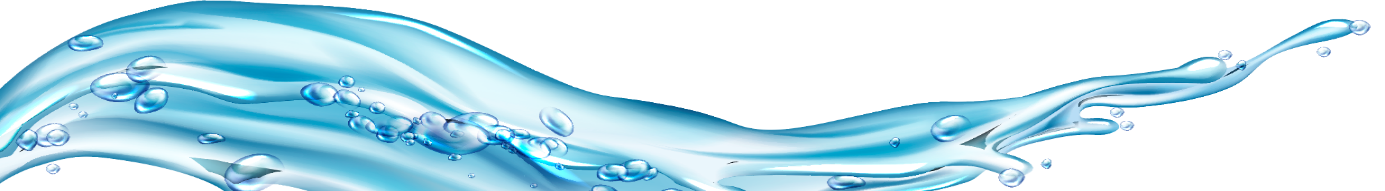 7
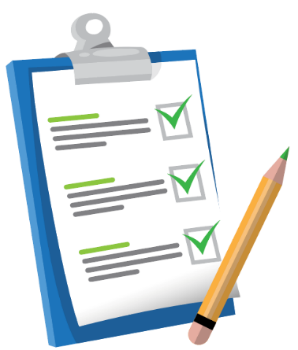 Reintegro de caja chica
Es la devolución de dineros que se tomaron de caja chica. El proceso de reintegro es un proceso de liquidación que se realiza ante las personas contables encargadas.
Arqueo de caja chica
Es el control que se realiza a la caja chica, para verificar que los fondos sean los correctos.
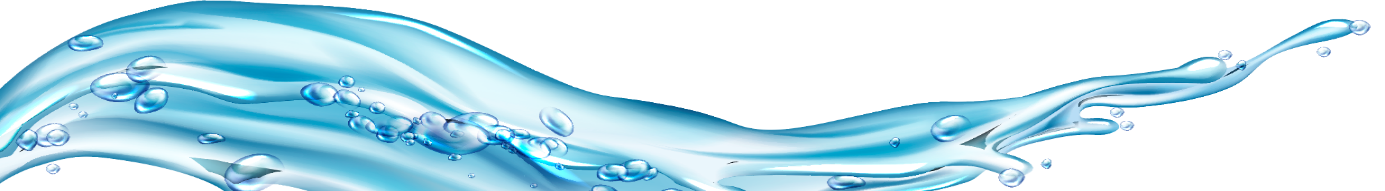 8
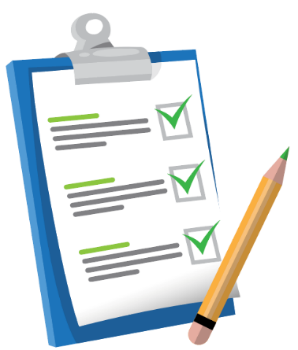 Ejemplo de caja chica
CASO FICTICIO
El centro talaso “Costa Rica, pura vida” maneja un fondo de caja de ¢100 000. Esta caja es manejada por la persona recepcionista llamada “Lucía”.
En el centro talaso se deben comprar flores y velas para una decoración especial de tratamiento en parejas que se vendió de último momento. Para esto Lucía toma de la caja:
¢20 000 para las rosas (factura #120)
¢2 500 para las velas (factura #345)
¢5 000 para un taxi (boleta #20)
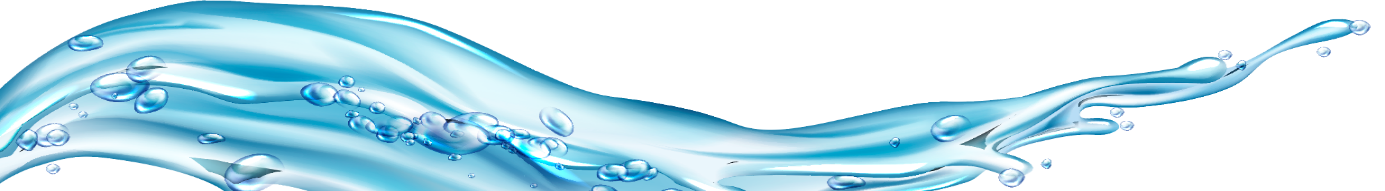 9
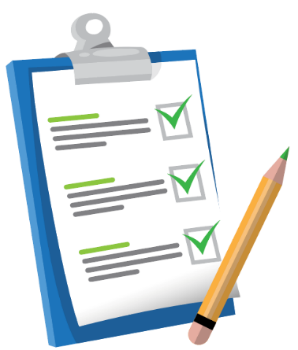 Ejemplo de caja chica
ANÁLISIS DEL CASO

¿Cuánto efectivo queda en la caja chica?

Para determinar esto, basta con tomar el monto inicial y restar los gastos que se realizaron: 
100 000 - (20 000+2 500+5 000)
100 000- 27 500
¢72 500
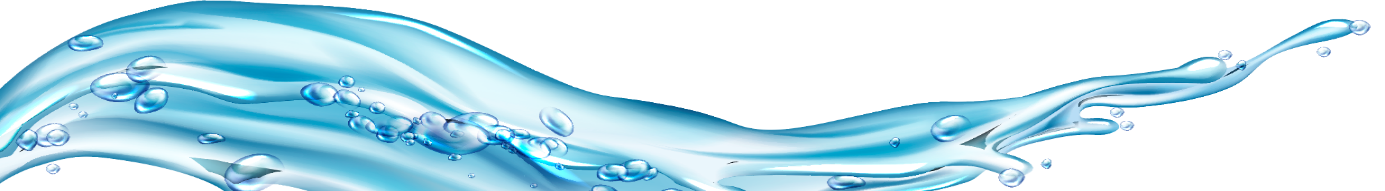 10
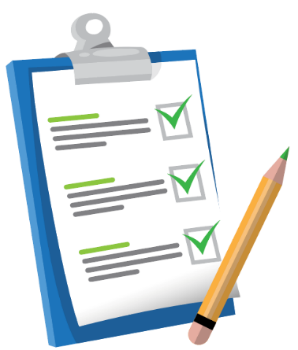 Ejemplo de caja chica
ANÁLISIS DEL CASO

En este caso, el saldo en efectivo es de ¢72 500. Sin embargo, dentro de la caja chica deben estar debidamente guardadas:
La factura #120
La factura #345
La boleta #20 

Las facturas, boletas u otros documentos deben estar debidamente guardados. De esta manera, en el momento del arqueo o revisión, la persona contadora podrá revisar en qué se utilizó el dinero y reintegrarlo como es debido (es decir, reponer el monto que se debió utilizar).
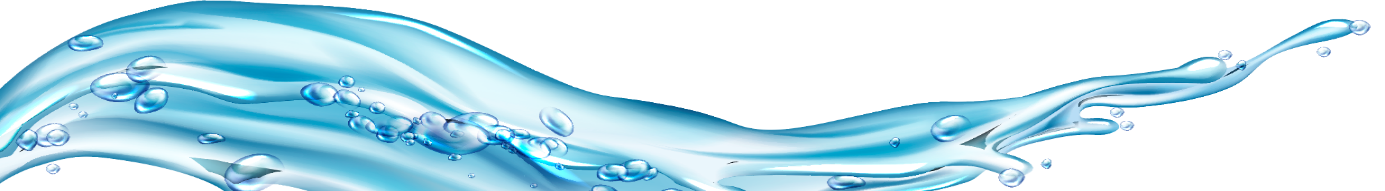 11
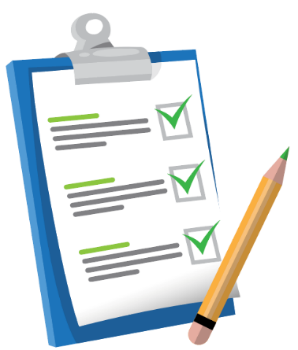 Caja chica
El manejo de caja chica puede implicar otro tipo de procesos de mayor dificultad como manejo de efectivo en monera extranjera, vales provisionales, entre otros.
Toda persona que se deba hacer cargo de este proceso debe recibir la apropiada inducción por parte de las personas encargadas de la contabilidad. Sin embargo, a nivel general se aconseja:
Tener todo en orden
Contar el dinero siempre en el momento de tomar la caja o iniciar funciones
Utilizar el dinero solo para lo estrictamente necesario
Respaldar cada movimiento que se hace del dinero; es decir, siempre guardar las facturas y anotar respectivamente los números de factura y el detalle de cada movimiento.
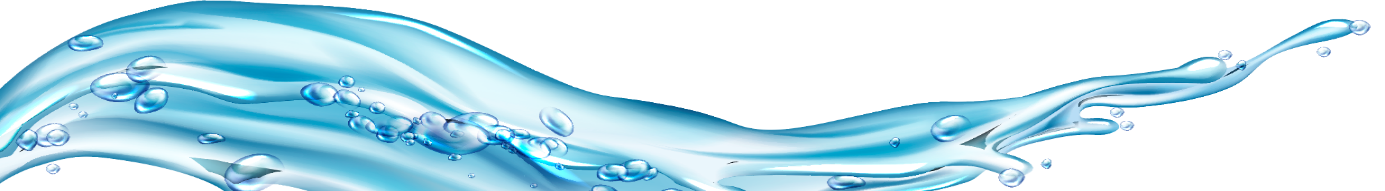 12
Parte IV. Punto de equilibrio
13
Imagen tomada de Freepik.
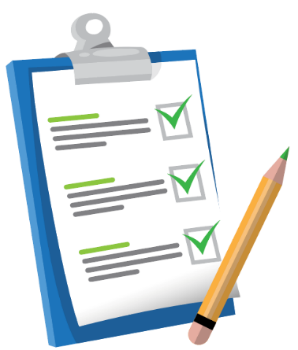 Definición e importancia
Es uno de los procedimientos de mayor importancia, fácil de aplicar y que provee información vital.

Esta herramienta es empleada en la mayoría de las empresas para cuantificar el volumen mínimo de venta en servicios o productos que se debe lograr para alcanzar la rentabilidad (que no genere pérdidas) o utilidad esperada (ganancias).

Como ya se definió anteriormente, el punto de equilibrio es aquel en el cual los ingresos por ventas son iguales a la suma de costos fijos y variables.
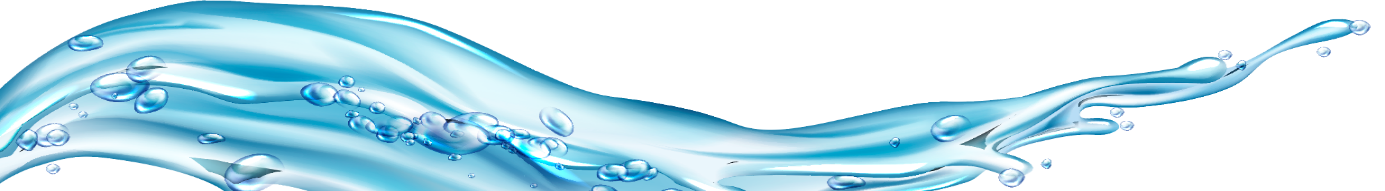 Fuente: MEIC y OIT (2019).
14
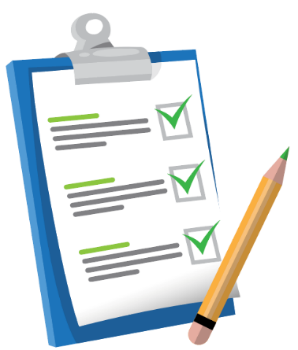 Definición e importancia
Este procedimiento puede ser llevado a cabo por producto, por servicio o tomando en cuenta toda la operación de una empresa.

Para los efectos de este curso, lo más importante y que debe ser comprendido desde el punto de vista técnico es lo relacionado con servicios, principalmente.
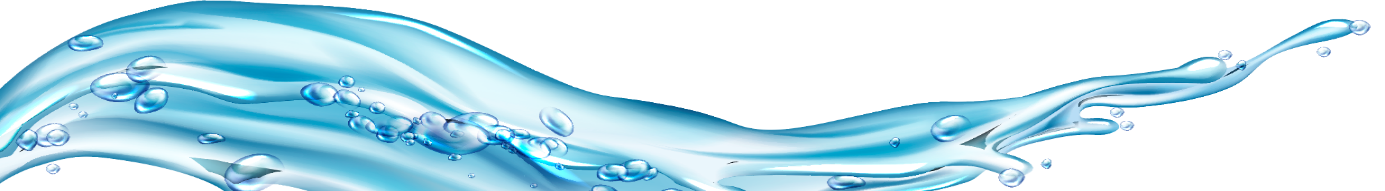 15
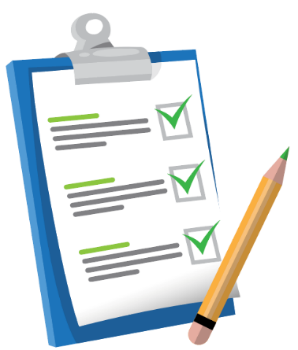 Aplicación
Para llevar a cabo este cálculo, es necesario tener y clasificar los siguientes 3 datos:
Costos fijos asociados al servicio
Costos variables asociados al servicio
Precio de venta establecido para ese servicio

Una vez que se tienen estos datos, se debe aplicar la siguiente fórmula:
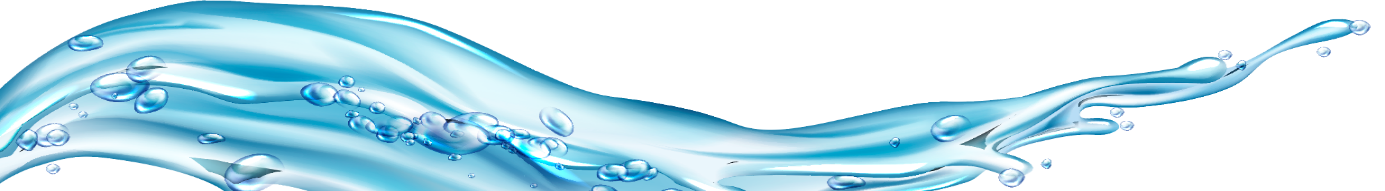 16
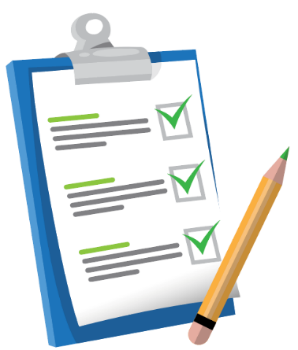 Ejemplo de punto de equilibrio
CASO FICTICIO

En el balneario “Esencia CR”, uno de los productos novedosos es la envoltura de arcilla, a un precio de ¢25 000. Para este mes, se desea poder cubrir los costos de luz, préstamo y alquiler, mediante la venta de este servicio y, además, darlo a conocer a la clientela.
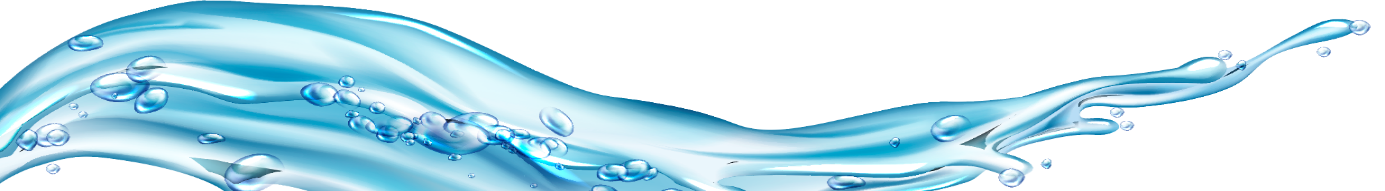 17
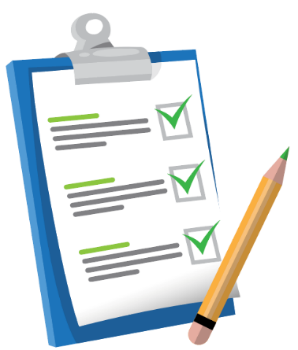 Ejemplo de punto de equilibrio
ANÁLISIS DEL CASO 

Lo primero es realizar el acomodo de los datos:
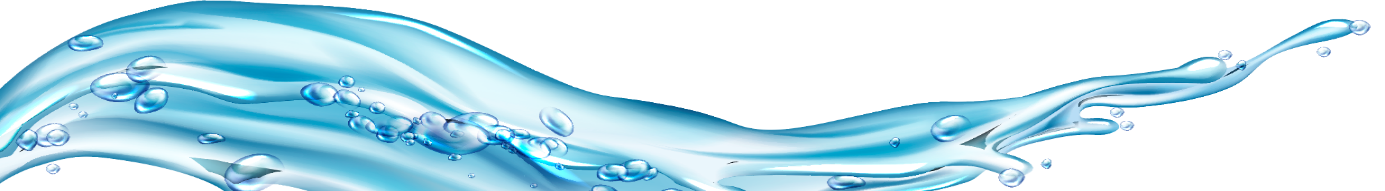 18
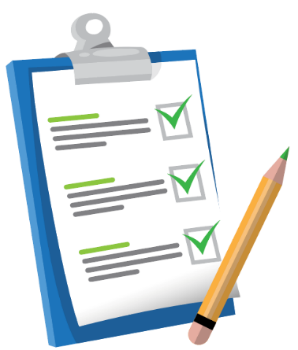 Ejemplo de punto de equilibrio
ANÁLISIS DEL CASO 

Lo segundo es aplicar la fórmula:
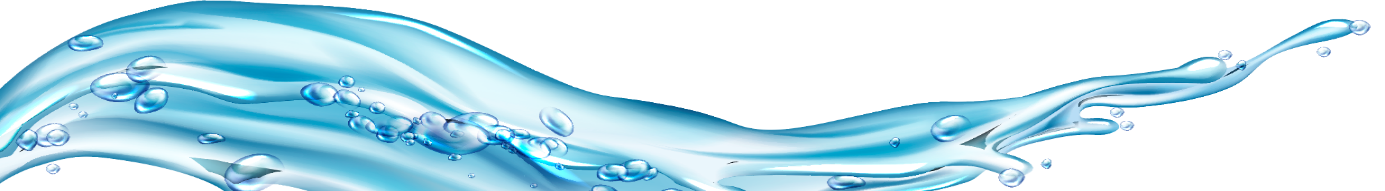 19
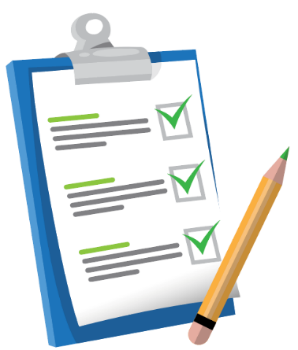 Ejemplo de punto de equilibrio
INTERPRETACIÓN DEL CASO

Acorde con el resultado obtenido, en donde el punto de equilibrio es 17,8, en este momento debe analizarse que, al tratarse de un servicio que se le vende a personas, siempre debe redondearse hacia arriba, hacia una cifra completa.
Por lo tanto, se concluye que se deben vender como mínimo 18 servicios de envolturas de arcilla para lograr generar una ganancia mínima necesaria para poder cumplir la meta de pagar de ahí los servicios de alquiler, luz y préstamo.
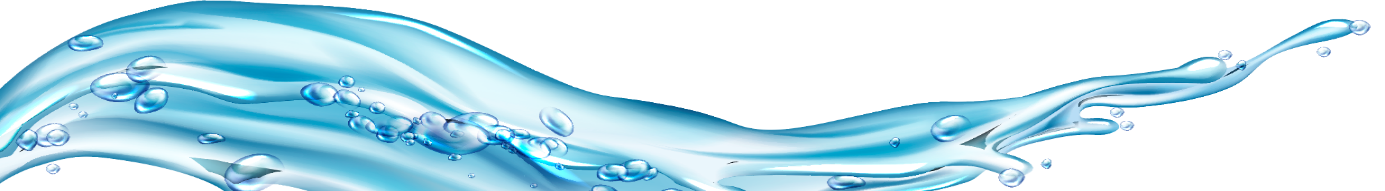 20
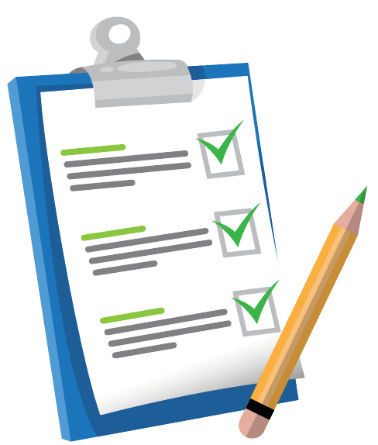 Referencias (semana 4)
Cámara de Comercio de Costa Rica (2016). Guía básica para abrir un negocio en Costa Rica. Recuperado desde http://camara-comercio.com/wp-content/uploads/2016/05/Gui%CC%81a-Ba%CC%81sica-para-Abrir-una-Empresa-en-CR.pdf
El contador Es (2018). La caja chica: definición y uso en contabilidad. Recuperado desde https://www.youtube.com/watch?v=xO8RSjpEtcI
Global Wellness Institute. (2018). Global Wellness Economy Monitor. Recuperado desde https://globalwellnessinstitute.org/wp-content/uploads/2018/10/Research2018_v5FINALExecutiveSummary_webREVISED.pdf
Jiménez, L. (2019). Dirección y comercialización. Ediciones Paraninfo S.A. España. Madrid.
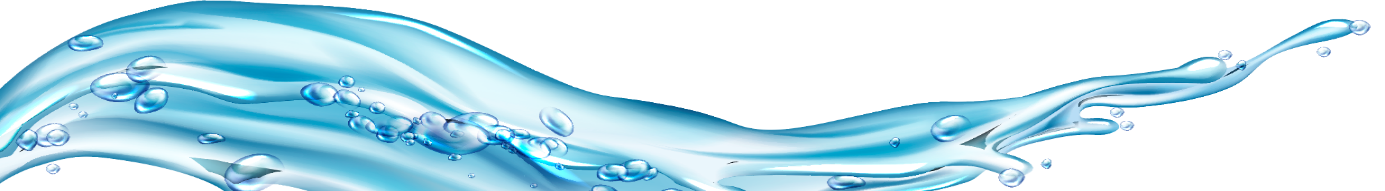 21
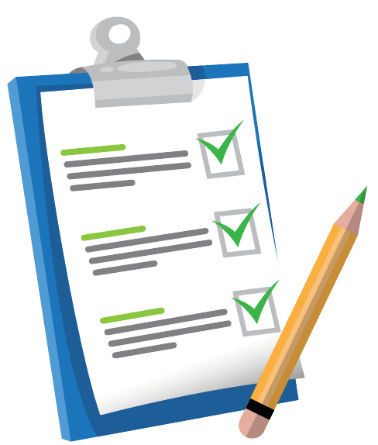 Referencias (semana 4)
Jordán, R. (s.f). Servicio al cliente. Tipología y como abordarlos. Recuperado desde http://www.biamericas.com/presentaciones/2012/atencionAlCliente/tipologias-de-clientes-y-como-abordarlos.pdf
Ministerio de Economía, Industria y Comercio (MEIC) y Organización   Internacional del Trabajo (OIT). (2019). Manual   para las personas emprendedoras en Costa Rica. Recuperado desde https://www.meic.go.cr/meic/documentos/08k2mt84w/Manual_PersonasEmprendedorasCR300519.pdf
MINAE y SINAC (s.f). Principios básicos de mercadeo. Recuperado desde http://www.sinac.go.cr/ES/transprncia/Planificacin%20y%20Gestin%20BID/Capacitaciones%20del%20Proyecto/Cuaderno%20Principios%20B%C3%A1sicos%20de%20Mercadeo.pdf
Requeno, L. y Quesada, G. (s.f). Turismo de bienestar como diferenciador del producto turístico en Costa Rica: una aproximación inicial. Recuperado desde https://es.scribd.com/document/472060488/BIENESTAR-COMO-DIFERENCIADOR-DEL-PRODUCTO-TURISTICO-pdf
Universidad Rey Juan Carlos (s.f). Fundamentos de la publicidad. Recuperado desde http://www.albertodeduran.es/wp-content/uploads/2014/08/1x05-Fundamentos-de-la-publicidad.pdf
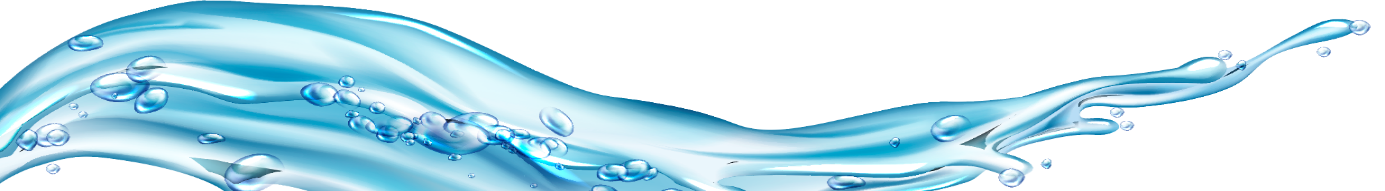 22